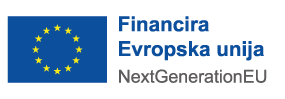 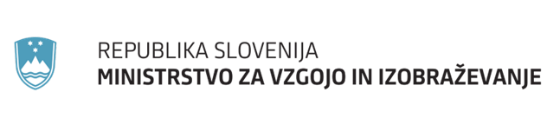 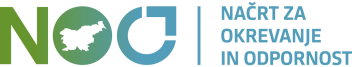 JAVNI RAZPIS»Izvedba izobraževalnih programov za odrasle in razvoj digitalne knjižnice na področju finančne pismenosti«(krajši naziv: Javni razpis Programi finančne pismenosti in digitalna knjižnica)INFORMATIVNI DAN ZA POTENCIALNE UPRAVIČENCELjubljana, 4. 9. 2024
Direktorat za srednje in višje šolstvo ter izobraževanje odraslihSektor za izobraževanje odraslih
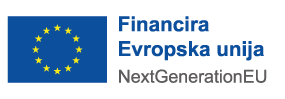 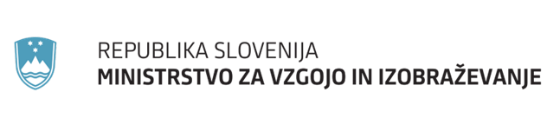 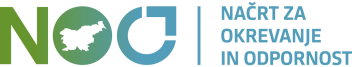 Namen, cilj in predmet javnega razpisa
Javni razpis financira Evropska unija – NextGenerationEU in se izvaja skladno z načrtom v okviru razvojnega področja Pametna, trajnostna in vključujoča rast; 
komponente: Krepitev kompetenc, zlasti digitalnih in tistih, ki jih zahtevajo novi poklici in zeleni prehod (C3 K5; v skladu z Izvedbenim sklepom Sveta EU: K12); 
za ukrep investicije E: Celovita transformacija (trajnost in odpornost) zelenega in digitalnega izobraževanja: Javni razpis Programi finančne pismenosti in digitalna knjižnica.
Izbranim prijaviteljem v okviru tega javnega razpisa bodo sofinancirani stroški iz sredstev Mehanizma za okrevanje in odpornost
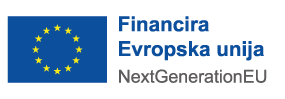 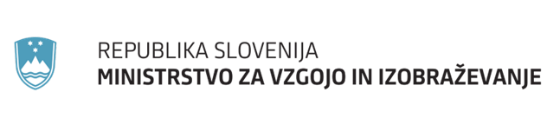 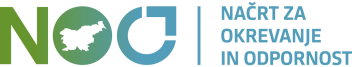 Namen javnega razpisa: krepiti finančno odpornost in pismenost prebivalcev Slovenije ter jim omogočiti doseganje in ohranjanje finančnega blagostanja v času nepredvidljivih ekonomskih in družbenih sprememb. Z javnim razpisom Programi finančne pismenosti in digitalna knjižnica si prizadevamo doprinesti k strateškemu razvoju finančne pismenosti predvsem na področju obvladovanja osebnih in družinskih financ in zadolževanja, osebnem in družinskem finančnem načrtovanju ter varčevanju za prihodnost ter poznavanju nevarnosti in preventivnega ravnanja pred zlorabami oziroma prevarami. To bo spodbudilo družbeno odgovorno ravnanje, zmanjšalo tveganja finančnih dejavnosti posameznikov ter pomembno prispevalo k stabilnosti in razvoju gospodarstva ter financ.
Cilj javnega razpisa: povečati finančno pismenost in odpornost odraslih.
Ciljna skupina: odrasli; skladno z 2. in 8. členom Zakona o izobraževanju odraslih.
Predmet javnega razpisa: sofinanciranje izvajanja izobraževalnih programov za odrasle na področju finančne pismenosti ter izdelava celovite, raznolike in kakovostne digitalne knjižnice, ki bo služila kot podpora izvajanja izobraževalnih programov za odrasle na področju finančne pismenosti.
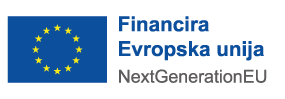 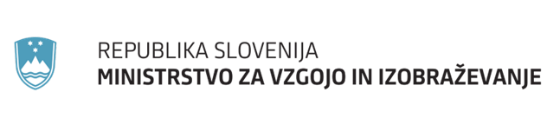 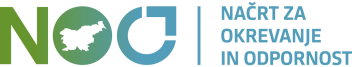 SKLOP A: Izvajanje izobraževalnih programov za odrasle na področju finančne pismenost
Sofinanciranje izvajanja izobraževalnih programov za odrasle na področju finančne pismenosti.Sofinancirali se bodo naslednji programi:
Javnoveljavni programi za odrasle

Obvladujem svoje finance (OSFI),
Seniorji v akciji: Povečajmo svojo finančno pismenost, Program za generacije 55+ (Seniorji v akciji) in
Pot do finančne svobode (PFS).
Javnoveljavni programi za odrasle so dostopni na spletnem naslovu: https://www.gov.si/teme/vpis-in-financiranje-izobrazevanja-odraslih/


Trajanje: 100 ur
Vpis v razvid izvajalcev javno veljavnih programov vzgoje in izobraževanja!
Neformalni izobraževalni programi za odrasle
Oblikujejo se za pridobivanje kompetenc s področja finančne pismenosti. 
Smernice za pripravo NIPO so dostopne na spletnem naslovu: https://financno.pismen.si/gradiva/


Trajanje: najmanj 40 ur
Oblikovati oziroma obravnavati jih mora strokovni aktiv pri poslovodečem partnerju v konzorciju v sodelovanju z vodjo konzorcija. Te programe hrani poslovodeči partner v konzorciju.
Priloga 5 Izjava strokovnega aktiva (NIPO)
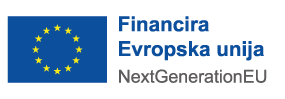 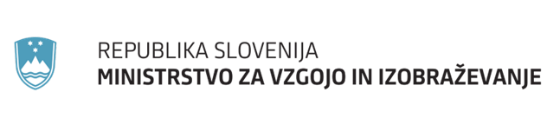 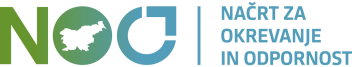 SKLOP B: Digitalna knjižnica
Sofinanciranje priprave celovite, raznolike in kakovostne digitalne knjižnice, v podporo izvajanja programov finančne pismenosti za odrasle, ki vključuje:
Vodnik za izvajalce izobraževalnih programov za odrasle, ki zajema vse module javnoveljavnih programov
E-gradiva, namenjena udeležencem izobraževalnih programov za odrasle
Izbrani prijavitelj mora v okviru sklopa B:
razviti 1 vodnik za izvajalce, ki celovito zajema vse vsebine, opredeljene v javnoveljavnih programih,
razviti zbirko vsaj devetnajstih 19 e-gradiv, ki zajemajo vse vsebine, opredeljene v javnoveljavnih programih za odrasle,
vzpostaviti novo spletno stran ali nadgraditi obstoječo spletno stran https://financno.pismen.si/, jo za čas trajanja projekta posodabljati in skrbeti, da bo vključevala prosto dostopna pripravljena e-gradiva in vodnik za izvajalce ter omogočala virtualno komunikacijo udeležencev in virtualno komunikacijo izvajalcev programov finančne pismenosti.
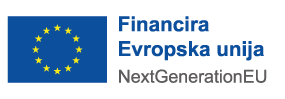 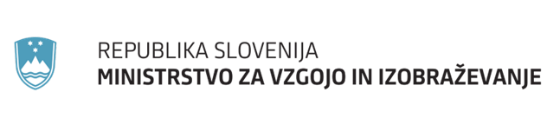 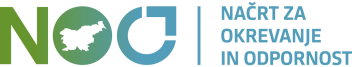 Vodnik za izvajalce mora obsegati vsaj 19 obveznih poglavij, ki podrobneje razčlenjujejo vsebino, potek in metodično didaktične vidike izvedbe ter navodila za uporabo posameznih e-gradiv, s poudarki za prilagajanje posameznim ciljnim skupinam (mladim, starejšim in splošni populaciji).  
Poglavja morajo ustrezati modulom v javnoveljavnih programih, pri čemer se vsebina posameznih modulov v vodniku za izvajalce lahko ponovi le enkrat. Vodnik za izvajalce mora biti pripravljen v e-obliki.
Za vsako obvezno poglavje v vodniku za izvajalce mora biti pripravljeno vsaj 1 učno e-gradivo, namenjeno vajam udeležencev izobraževalnih programov za odrasle na področju finančne pismenosti (skupaj 19 e-gradiv).
Pripravljena e-gradiva morajo omogočati tako neposredno uporabo v vodenem izobraževalnem procesu kot tudi samostojno delo udeležencev doma, med in tudi po končanem programu in morajo biti pripravljena v taki e-obliki, da jih izvajalci lahko prilagajajo potrebam posamezne skupine.
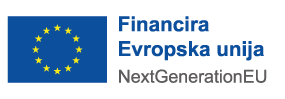 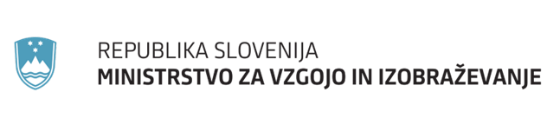 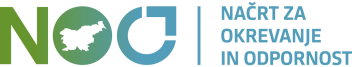 Pogoji za kandidiranje na javnem razpisu
Splošni pogoji za prijavitelja
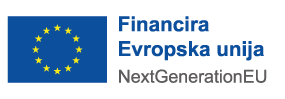 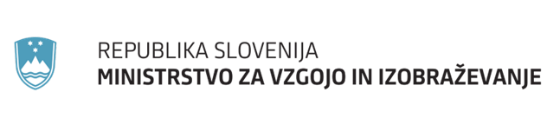 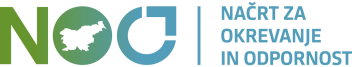 Splošni pogoji za konzorcijske partnerje
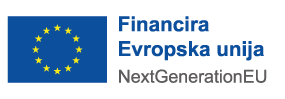 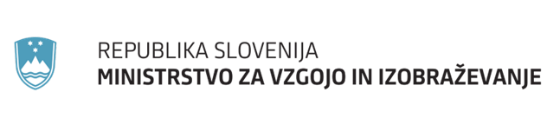 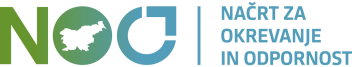 Specifični pogoji
Pogoji vezani na vlogo
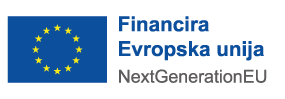 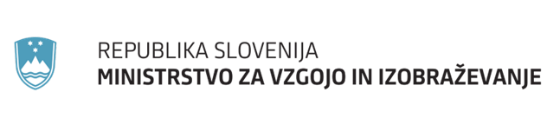 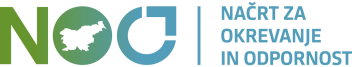 Pogoji za kandidiranje na javnem razpisu
Splošni pogoji za prijavitelja
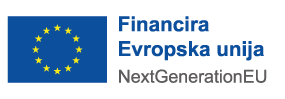 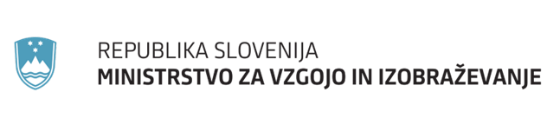 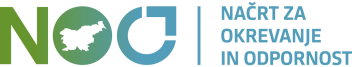 Splošni pogoji za konzorcijske partnerje
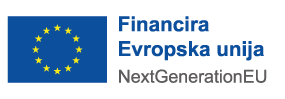 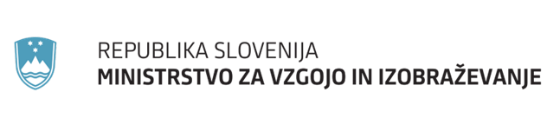 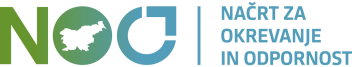 Specifični pogoji
Pogoji vezani na vlogo
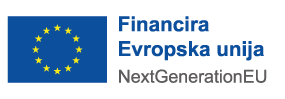 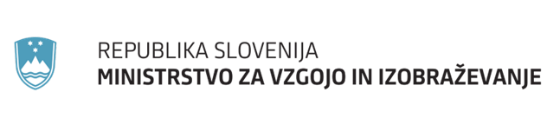 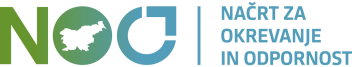 Merila za izbor vlog prijaviteljev
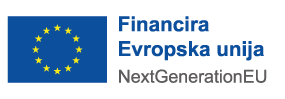 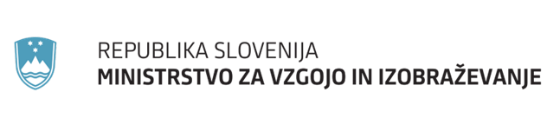 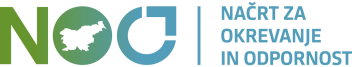 Merila za izbor vlog prijaviteljev
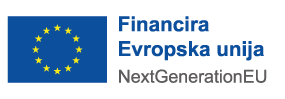 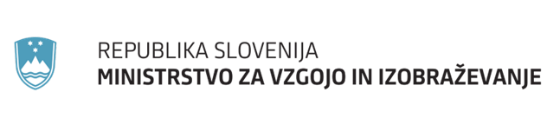 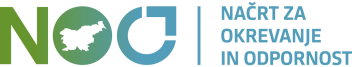 Merila za izbor vlog prijaviteljev
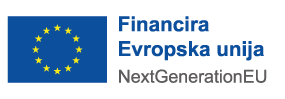 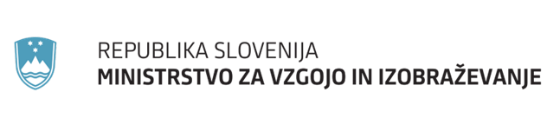 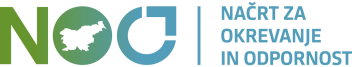 Merila za izbor vlog prijaviteljev
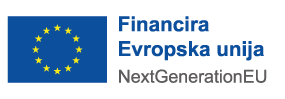 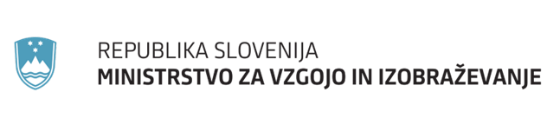 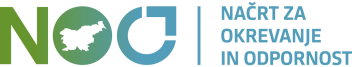 Postopek izbora
Obravnavani bodo prijavitelji, ki bodo dosegli najmanj 30 točk – velja za sklop A in slop B;
za izvajanje predmeta sklopa A bo v skladu s pogoji in merili izbranih največ 8 prijaviteljev oziroma konzorcijev z največ točkami;
za izvajanje predmeta sklopa B bo v skladu s pogoji in merili izbran največ 1 prijavitelj oziroma konzorcij z največ točkami;
v primeru, da bi po merilih za izbor dva ali več prijaviteljev doseglo enako število točk, bo izbran tisti prijavitelj, ki s prijavo doseže večje število točk pri merilih v sklopu 1. Če dosegajo prijavitelji pod navedenim sklopom meril enako število točk, se izbere tisti, ki ima večje število točk pri merilu 2;
če bo še vedno več prijaviteljev z enakim številom točk, bo o izboru odločil žreb.
Posamezen prijavitelj se lahko prijavi na enega ali oba sklopa javnega razpisa!
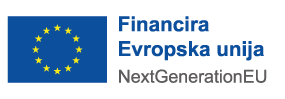 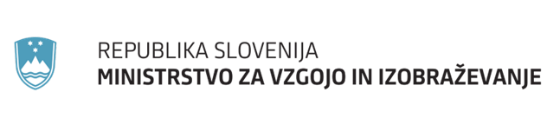 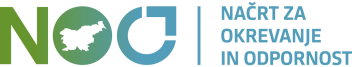 Dodatne zahteve upravičencev
SKLOP A
vodja projekta pri poslovodečem partnerju v konzorciju mora biti zaposlen ves čas trajanja projekta;
vsak konzorcijski partner mora izvesti 3 javnoveljavne programe, pri čemer mora biti znotraj konzorcija vsaj enkrat izveden vsak od treh javno veljavnih programov;
strokovni aktiv pri prijavitelju mora pred izvedbo obravnavati vse programe, ki niso javnoveljavni in so načrtovani v okviru konzorcija, ter izdati izjave strokovnega aktiva o ustreznosti posameznega izobraževalnega programa;
v posamezni izvedbi programa, se kot upravičen strošek uveljavlja vključitev največ 12 udeležencev;
pogoj, da je udeleženec uspešno opravil program, je najmanj 80 % prisotnost ur trajanja programa.
 
SKLOP B
vodja projekta pri poslovodečem partnerju v konzorciju mora biti zaposlen ves čas trajanja projekta;
prijavitelj mora najkasneje do 31. maja 2025 na spletni strani objaviti vodnik za izvajalce ter najkasneje do 30. novembra 2025 na spletni strani objaviti zbirko e-gradiv.
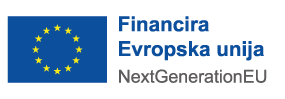 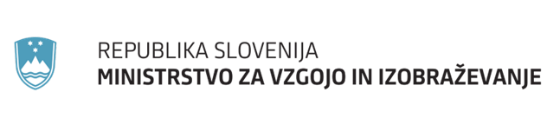 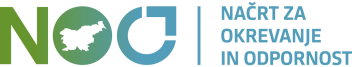 Razpoložljiva sredstva javnega razpisa 3.498.200,00 EUR
SKLOP A(3.243.900,00 EUR)
SKLOP B(254.300,00 EUR)
Predvidena finančna dinamika na ravni prijavitelja/posameznega konzorcija v okviru sklopov po proračunskih letih:
Sklop A
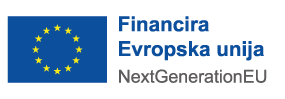 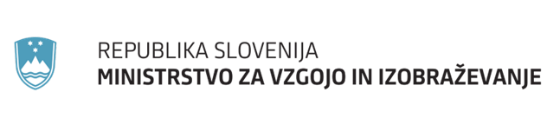 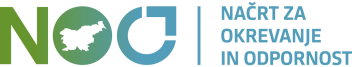 Razrez sredstev na konzorcij na leto
Sklop A
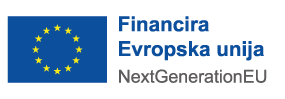 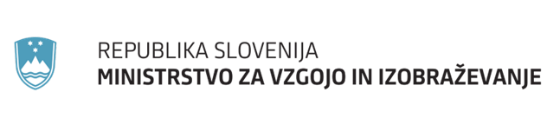 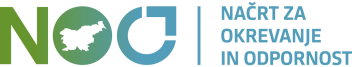 Upravičeni stroški
stroški plač,
stroški plač – prispevki, 
stroški za službena potovanja, 
stroški informiranja in komuniciranja (stroški za izvedbo zaključne konference, stroški najema prostorov in opreme, stroški brezalkoholnih pijač in prigrizkov na seminarjih oz. usposabljanjih, stroški izdelave ali nadgradnje spletne strani, stroški oglaševalskih storitev in stroški objav ter drugi stroški informiranja in komuniciranja za namen promocije projekta Programi finančne pismenosti in digitalna knjižnica),
posredni stroški v pavšalnem znesku v višini 15 % od neposredno upravičenih stroškov za osebje, 

strošek na enoto za izvedbo programa na udeleženca na uro (SE programi).
Upravičeni stroški za poslovodečega partnerja v konzorciju
Upravičeni stroški za VSE partnerje v konzorciju
Sklop A
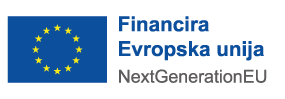 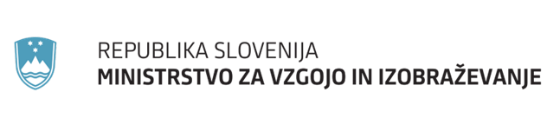 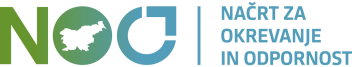 SE PROGRAMI
Metodologija za določitev višine stroška na enoto v okviru javnega razpisa Programi finančne pismenosti in digitalna knjižnica, št. 303-75/2024/4 z dne 12. 6. 2024, določa vrednost:
SE programi v višini 9,25 EUR na uro na udeleženca programa.
Dokazila za upravičenost stroška SE programi:
izjava strokovnega aktiva o ustreznosti izobraževalnega programa, v kolikor le-ta ni javnoveljaven;
v primeru, da se programi izvajajo s fizično prisotnostjo, podpisane liste prisotnosti udeležencev v programih (Priloga 8);
v primeru, da se programi izvajajo na daljavo oziroma v kombinirani obliki (fizična prisotnost in na daljavo), dokazilo o opravljenem izobraževanju oziroma usposabljanju udeležencev (npr. dokazilo o registraciji prek spletne strani/portala, elektronski izpis udeležencev, seznam prijavljenih itd);
obračun izvedenih ur na udeleženca (obračun SE programi; Priloga 7).

Mejnik za revidiranje SE programi: 
vrednost SE programi se uskladi s ceno programov na uro, ki jo s sklepom določi minister, pristojen za vzgojo in izobraževanje, na podlagi petega odstavka 3. člena Pravilnika o standardih in normativih za financiranje in izvajanje programov in dejavnosti za odrasle (Uradni list RS, št. 10/23) do konca leta za naslednje proračunsko leto. Za izvedene aktivnosti prične nova vrednost SE programi veljati z novim proračunskim letom, tj. s 1. januarjem.
Sklop B
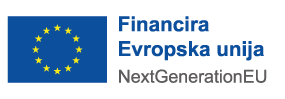 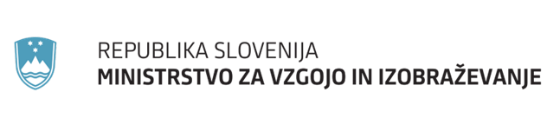 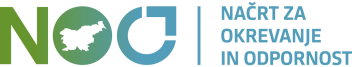 Upravičeni stroški
stroški plač,
stroški plač – prispevki, 
stroški za službena potovanja, 
stroški zunanjih izvajalcev (delo po pogodbi o opravljanju storitev, delo po podjemni pogodbi, delo po avtorski pogodbi),
stroški informiranja in komuniciranja (stroški za izvedbo zaključne konference, stroški najema prostorov in opreme, stroški brezalkoholnih pijač in prigrizkov na seminarjih oz. usposabljanjih, stroški izdelave ali nadgradnje spletne strani, stroški oglaševalskih storitev in stroški objav),
posredni stroški v pavšalnem znesku v višini 15 % od neposredno upravičenih stroškov za osebje.

stroški plač,
stroški plač – prispevki, 
stroški za službena potovanja, 
posredni stroški v pavšalnem znesku v višini 15 % od neposredno upravičenih stroškov za osebje.
Upravičeni stroški za poslovodečega partnerja v konzorciju
Upravičeni stroški za VSE partnerje v konzorciju
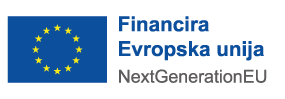 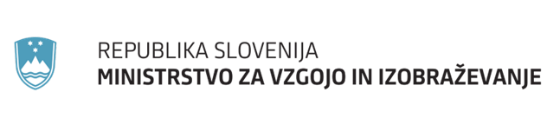 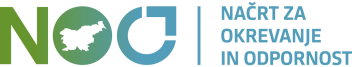 Finančni načrt
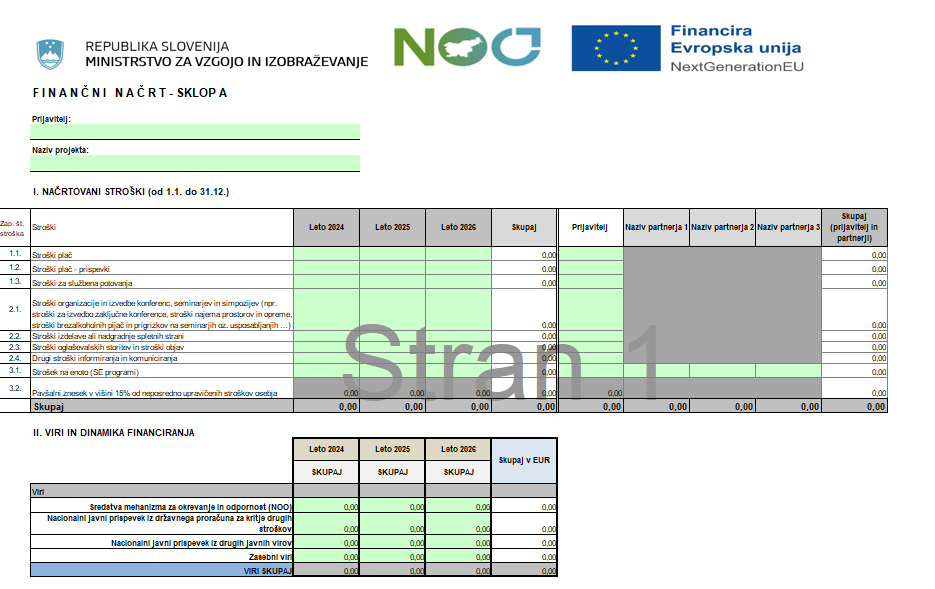 Zneska morata biti enaka
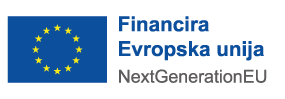 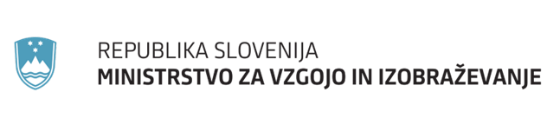 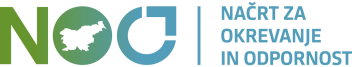 Finančni načrt
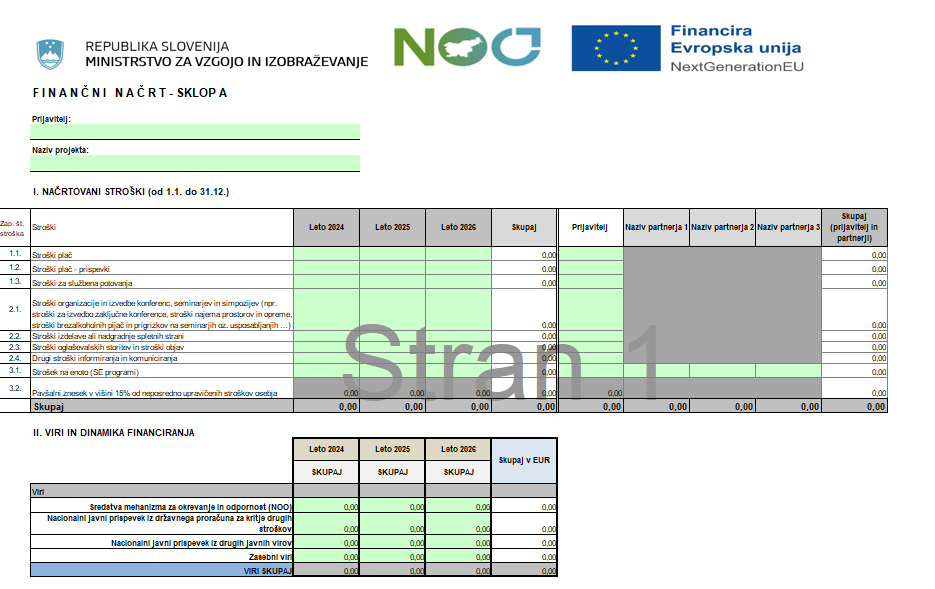 Zneska morata biti enaka
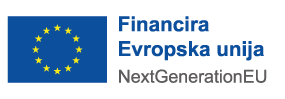 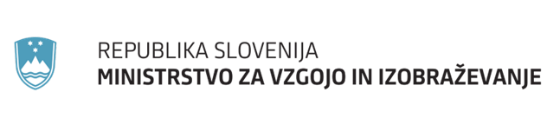 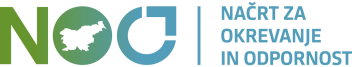 KAZALNIKI
V skladu z Mehanizmom za okrevanje in odpornost je treba vključiti 3.320 odraslih, ki bodo uspešno opravili izobraževalne programe za odrasle na področju finančne pismenosti. Za upoštevanje kazalnika se šteje ali enkratna vključitev v javnoveljavne programe (105 ur) ali enkratna vključitev v neformalne programe (40 ur). V okviru poročanja bodo prijavitelji pripravili končno poročilo do 15. 7. 2026, ki bo obsegalo tudi poročanje o realizaciji doseganja kazalnikov in povzetek rezultatov po zaključku projekta.
Sklop A
Sklop B
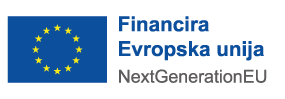 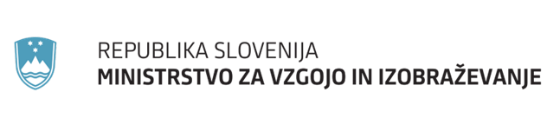 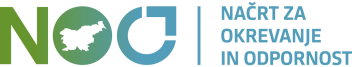 VSEBINA IN PRIPRAVA VLOGE
Besedilo javnega razpisa 
Navodila za prijavo na javni razpis
Prijavnica na javni razpis (SKLOP A)
Prijavnica na javni razpis (SKLOP B)
Priloga 1: Finančni načrt 
Priloga 2 Načrtovani programi
Priloga 3: Vzorec pogodbe o sofinanciranju
Priloga 4: Vzorec konzorcijske pogodbe
Priloga 5: Izjava strokovnega aktiva (NIPO)
Priloga 6: Obrazec Vloga za izplačilo (VZI) 
Priloga 6a: Obrazec Vloga za predplačilo (VZIP)
Priloga 7: Obrazec obračun SE programi
Priloga 8: Lista prisotnosti udeležencev
Priloga 9: Varovanje osebnih podatkov
Priloga 10a: Ocenjevalni list – postopek izbora
Priloga 10b: Ocenjevalni list – postopek izbora
Priloga 11a: Ocenjevalni list – ocenjevanje projekta po merilih javnega razpisa
Priloga 11b: Ocenjevalni list - ocenjevanje projekta po merilih javnega razpisa
Priloga 12: Obrazec za oddajo vloge
Prijavnica na javni razpis (SKLOP A)
Priloga 1: Finančni načrt 
Priloga 2 Načrtovani programi
Priloga 4: Konzorcijska pogodba
Priloga 5: Izjava strokovnega aktiva (NIPO)
Prijavnica na javni razpis (SKLOP B)
Priloga 1: Finančni načrt 
Priloga 4: Konzorcijska pogodba
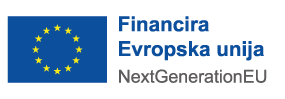 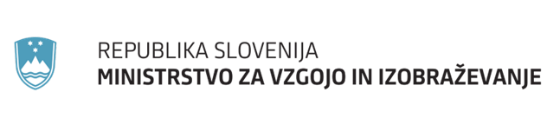 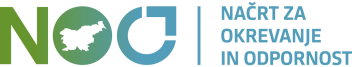 Način in rok za oddajo vlog
Rok za oddajo vlog za dodelitev sredstev je 13. 9. 2024 do 12. ure
Vloge z zahtevano vsebino v 1 pisnem izvodu in v 1 elektronskem izvodu (na USB ključku) morajo v zaprti ovojnici opremljene z vidno oznako »NE ODPIRAJ – prijava na JAVNI RAZPIS »Izvedba izobraževalnih programov za odrasle in razvoj digitalne knjižnice na področju finančne pismenosti«, z navedbo polnega naziva in naslova pošiljatelja, prispeti na naslov: Ministrstvo za vzgojo in izobraževanje, Masarykova cesta 16, 1000 Ljubljana. 



Kot pravočasne bodo upoštevane vloge, ki bodo v določenem roku, ne glede na način dostave, prispele v vložišče ministrstva.
Priloga 12: Obrazec za oddajo vloge
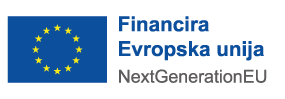 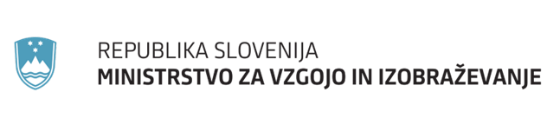 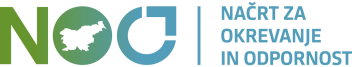 ČASOVNICA
Rok za oddajo vlog za dodelitev sredstev je 13. 9. 2024 do 12. ure 
Odpiranje prispelih vlog bo dne 17. 9. 2024
Prijavitelji bodo s sklepom o izidu javnega razpisa obveščeni najkasneje v roku 60 dni od datuma odpiranja vlog
SKLOP A

Obdobje izvajanja aktivnosti: od dneva izdaje sklepa o izboru do 30. 6. 2026
Obdobje upravičenosti stroškov: od dneva izdaje sklepa o izboru do 30. 6. 2026
Obdobje upravičenosti izdatkov: od dneva izdaje sklepa o izboru do 15. 7. 2026
SKLOP B

Obdobje izvajanja aktivnosti: od dneva izdaje sklepa o izboru do 31. 12. 2025
Obdobje upravičenosti stroškov: od dneva izdaje sklepa o izboru do 31. 12. 2025
Obdobje upravičenosti izdatkov: od dneva izdaje sklepa o izboru do 31. 1. 2026

Objava vodnika za izvajalce: najkasneje do 31. 5. 2025
Objava zbirke e-gradiv: najkasneje do 30. 11. 2025
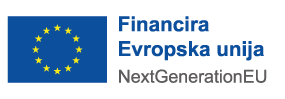 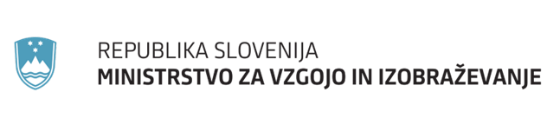 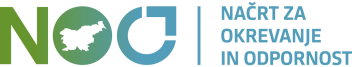 Dodatna vprašanja

vsak delovnik med 9. in 10. uro na tel. št. 01 400 53 01
ana.salika@gov.si           zadeva „Vprašanje za javni razpis Programi finančne pismenosti in digitalna knjižnica“
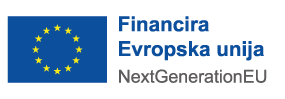 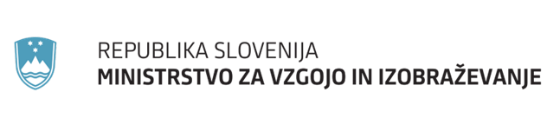 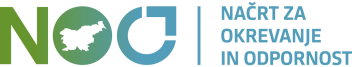 HVALA ZA PRIJAVO!